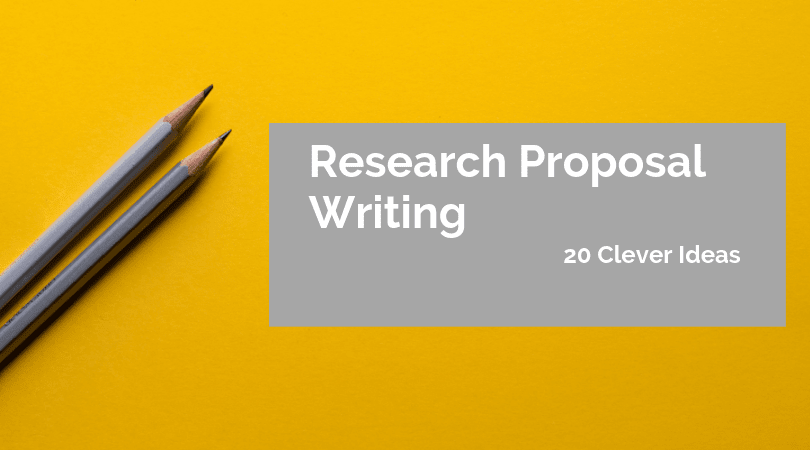 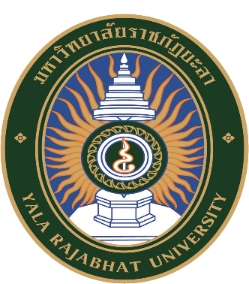 ผู้ช่วยศาสตราจารย์นุชเนตร ตาเย๊ะ
สาขาวิชาวิทยาศาสตร์และเทคโนโลยีการอาหาร 
คณะวิทยาศาสตร์ เทคโนโลยีและการเกษตร
E-mail : nutchanet.t@yru.ac.th
0800369613
คลังปัญญาแห่งชายแดนใต้  The WISDOM Bank university
ส่วนประกอบของเค้าโครงปัญหาพิเศษ
- ชื่อเรื่อง
- ผู้รับผิดชอบ
- คณะกรรมการที่ปรึกษา
- คำสำคัญ
- ความเป็นมาและความสำคัญ
- วัตถุประสงค์
- ประโยชน์ที่คาดว่าจะได้รับ
- ขอบเขต
- นิยามศัพท์เฉพาะ (ถ้ามี)
- สมมติฐาน (ถ้ามี)
- เอกสารและงานวิจัยที่เกี่ยวข้อง
- เอกสารอ้างอิง
- ขั้นตอนและวิธีดำเนินการ
ปัญหาพิเศษสำหรับวิทยาศาสตร์และเทคโนโลยีอาหาร 1-63					อาจารย์นุชเนตร ตาเย๊ะ
ส่วนประกอบของเค้าโครงปัญหาพิเศษ
- ประชากรและกลุ่มตัวอย่าง
-  เครื่องมือและวัสดุอุปกรณ์
 - วิธีการและการวิเคราะห์ข้อมูล
   - ระยะเวลาและสถานที่
   - แผนการดำเนินงาน
   - งบประมาณที่ใช้
ปัญหาพิเศษสำหรับวิทยาศาสตร์และเทคโนโลยีอาหาร 1-63					อาจารย์นุชเนตร ตาเย๊ะ
วิธีเขียนเค้าโครงปัญหาพิเศษ
วิธีการเขียนส่วนต่าง ๆ ของเค้าโครงปัญหาพิเศษมีหลักการ ดังนี้
3. การเขียนความเป็นมาและความสำคัญ
ชี้ปรากฏการณ์หรือที่มาของปัญหาพิเศษให้ชัดเจนและระบุเหตุผลในการทำปัญหาพิเศษอย่างเหมาะสม ชี้ความสำคัญของปัญหาพิเศษและประโยชน์หรือคุณค่าที่ได้จากการศึกษาปัญหาพิเศษใช้ภาษาถูกต้อง กระชับ ไต้ใจความ ตรงประเด็น และลำดับความคิดอย่างต่อเนื่อง ชัดเจน
2. คำสำคัญ (Keywords) เป็นคำที่มีความสำคัญต่อชื่อเรื่องหรือเนื้อหาของปัญหาพิเศษ สามารถนำไปใช้ในการเลือกหรือค้นหาเอกสารที่มีชื่อเรื่องประเภทเดียวกันได้
1. การตั้งชื่อเรื่อง
กะทัดรัด 
ได้ใจความ 
-    สื่อความหมายชัดเจน
-    มีคำที่ระบุตัวแปรสำคัญที่ศึกษา
ปัญหาพิเศษสำหรับวิทยาศาสตร์และเทคโนโลยีอาหาร 1-63				อาจารย์นุชเนตร ตาเย๊ะ
วิธีเขียนเค้าโครงปัญหาพิเศษ
วิธีการเขียนส่วนต่าง ๆ ของเค้าโครงปัญหาพิเศษมีหลักการ ดังนี้
6. การเขียนขอบเขต
ชัดเจน ครอบคลุมปัญหาและ วัตถุประสงค์ทั้งหมด
กำหนดขอบเขตตัวแปรในการศึกษาทั้งตัวแปรอิสระและตัวแปรตาม โดยจำแนก รายละเอียดของตัวแปรสำคัญให้ชัดเจน
4. การเขียนวัตถุประสงค์
ใช้ภาษาชัดเจน เข้าใจง่ายและสอดคล้องกับชื่อเรื่อง
วัตถุประสงค์ที่กำหนดต้องสามารถหาข้อมูลเพื่อการศึกษาค้นคว้าตามที่กำหนด
กรณีการศึกษาหลายตัวแปร ต้องแยกแยะให้เห็นสิ่งที่ต้องการศึกษาเป็นข้อย่อยอย่างชัดเจน
5. ประโยชน์ที่คาดว่าจะได้รับ 
เขียนในลักษณะที่เป็นการเพิ่มพูนความรู้และการนำผลการศึกษาไปใช้เขียนให้สอดคล้องกับวัตถุประสงค์ของการศึกษาปัญหาพิเศษ
ปัญหาพิเศษสำหรับวิทยาศาสตร์และเทคโนโลยีอาหาร 1-63				อาจารย์นุชเนตร ตาเย๊ะ
วิธีเขียนเค้าโครงปัญหาพิเศษ
วิธีการเขียนส่วนต่าง ๆ ของเค้าโครงปัญหาพิเศษมีหลักการ ดังนี้
8.การเขียนสมมติฐาน
เขียนให้สอดคล้องกับวัตถุประสงค์ของการศึกษา
สามารถทดสอบได้ด้วยข้อมูล และหลักฐานต่าง ๆ
ใช้ภาษาเจาะจง เข้าใจง่าย และชัดเจน เขียนจากเหตุผลตามทฤษฎี ความรู้พื้นฐาน และผลงานวิจัยที่ผ่านมา
7.การเขียนนิยามศัพท์เฉพาะ
เขียนนิยามศัพท์เฉพาะให้ครบทุกคำหรือทุกข้อความที่จำเป็นต้องให้ผู้อ่านเข้าใจตรงกับผู้ศึกษาปัญหาพิเศษ โดยปกติพิจารณาเขียนนิยามศัพท์เฉพาะจากคำสำคัญของปัญหาพิเศษ
9. เอกสารและงานวิจัยที่เกี่ยวข้อง
ประกอบด้วยแนวคิด ทฤษฎี และผลงานวิจัยที่เกี่ยวข้อง
แนวคิด ทฤษฎีที่เกี่ยวข้องประกอบด้วย ความหมาย แนวคิดและทฤษฎี และ ระเบียบวิธีหรือเทคนิควิธีการศึกษาเฉพาะเรื่อง (ถ้ามี)
ผลงานวิจัยที่เกี่ยวข้องประกอบด้วยผลงานวิจัยทั้งในประเทศและต่างประเทศ (ยกเว้นเรื่องที่ใหม่มาก หาผลงานวิจัยที่เกี่ยวข้องไม่ได้) ใช้ภาษาเรียบเรียงเป็นของผู้เขียนเอง โดยสังเคราะห์เนื้อหาตามประเด็นการศึกษา ตามวัตถุประสงค์หรือสมมติฐานการวิจัย
ปัญหาพิเศษสำหรับวิทยาศาสตร์และเทคโนโลยีอาหาร 1-63				อาจารย์นุชเนตร ตาเย๊ะ
วิธีเขียนเค้าโครงปัญหาพิเศษ
วิธีการเขียนส่วนต่าง ๆ ของเค้าโครงปัญหาพิเศษมีหลักการ ดังนี้
10. เอกสารอ้างอิง
เป็นการระบุชื่อหนังสือและเอกสารต่าง ๆ ที่ผู้ศึกษาปัญหาพิเศษใช้ศึกษา ค้นคว้าในเรื่องที่จะศึกษาปัญหาพิเศษ เอกสารอ้างอิงจะปงชี้ว่าผู้ศึกษาปัญหาพิเศษมีแหล่งค้นคว้า ประกอบการศึกษาปัญหาพิเศษเพียงพอหรือไม่ จะศึกษาปัญหาพิเศษสำเร็จหรือไม่ ในเค้าโครงปัญหา พิเศษควรระบุเฉพาะเอกสารที่เกี่ยวกับการศึกษาปัญหาพิเศษจริง ๆ หนังสือที่ใช้ประกอบการศึกษาเล็ก ๆ น้อย ๆ ควรนำไปอ้างอิงในรายงานปัญหาพิเศษฉบับสมบูรณ์ การพิมพ์เอกสารอ้างอิงให้ใช้รูปแบบ APA 6
11. ประชากรและกลุ่มตัวอย่าง
กำหนดขอบเขต จำนวน และคุณลักษณะประชากรอย่างชัดเจน กำหนดขนาดกลุ่มตัวอย่างอย่างเหมาะสมและถูกต้องตามหลักวิชา กำหนดวิธีเลือกกลุ่มตัวอย่างเหมาะสม อธิบายวิธีการเลือกกลุ่ม ตัวอย่างให้ผู้อ่าน เห็นภาพในการปฏิบัติจริง
ปัญหาพิเศษสำหรับวิทยาศาสตร์และเทคโนโลยีอาหาร 1-63				อาจารย์นุชเนตร ตาเย๊ะ
วิธีเขียนเค้าโครงปัญหาพิเศษ
วิธีการเขียนส่วนต่าง ๆ ของเค้าโครงปัญหาพิเศษมีหลักการ ดังนี้
12. เครื่องมือและวัสดุอุปกรณ์
	12.1  กรณีนำเครื่องมือของผู้อื่นมาใช้ ให้ระบุแหล่งที่มา ปีที่สร้างและค่าสถิติแสดง คุณภาพ และชี้ความจำเป็นและเหตุผลในการใช้เครื่องมือนั้น
	12.2 กรณีสร้างเครื่องมือทดลองเอง ให้อธิบายการสร้างเครื่องมือตามหลักวิชา ระบุ แหล่งที่มาของข้อมูลพื้นฐานที่ใช้ประกอบการสร้างเครื่องมือ (เอกสาร หนังสือ คู่มือ ตัวเครื่องมือของ บุคคลอื่น) และระบุรายละเอียดวิธีตรวจสอบคุณภาพของเครื่องมือ ระบุแหล่งที่มา ลักษณะ ความถูกต้องหรือความหน้าเชื่อถือของวัสดุและอุปกรณ์ที่ ใช้ประกอบการทดลอง
ปัญหาพิเศษสำหรับวิทยาศาสตร์และเทคโนโลยีอาหาร 1-63				อาจารย์นุชเนตร ตาเย๊ะ
Thank you
Insert the title of your subtitle Here